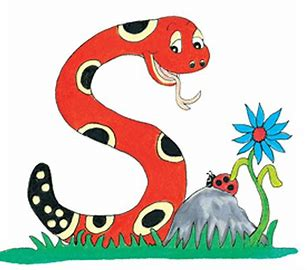 Jolly Grammar 
4b-25
★
he will write a sequel to the novel
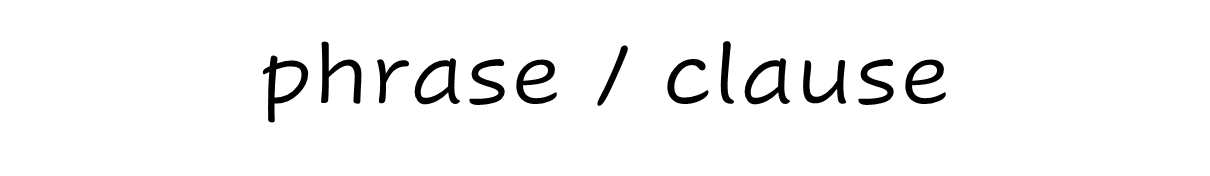 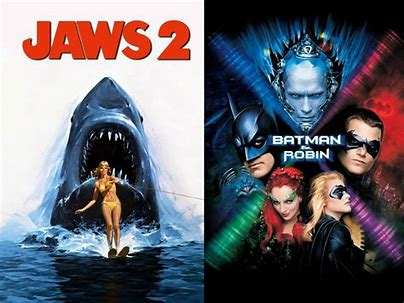 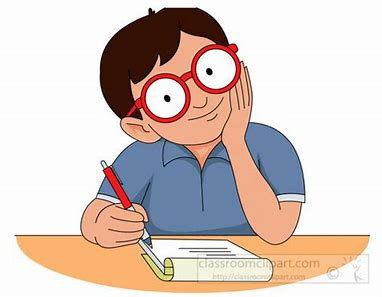 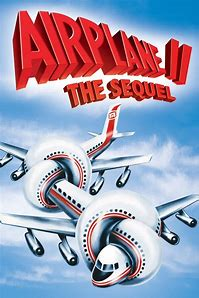 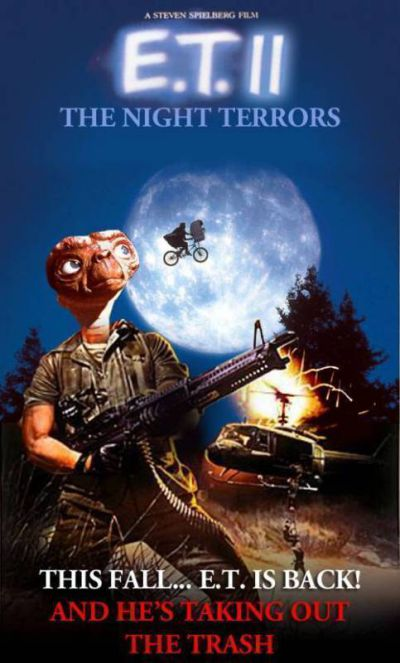 ★
s
he will write a sequel to the novel
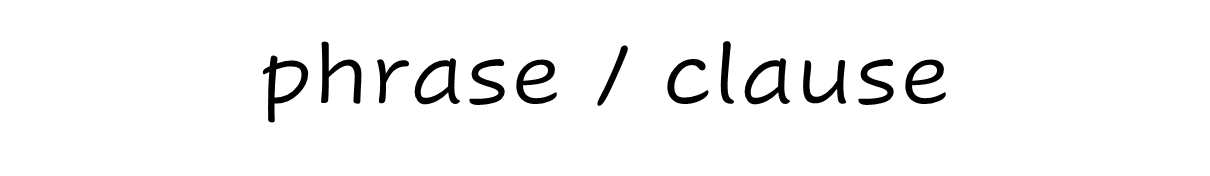 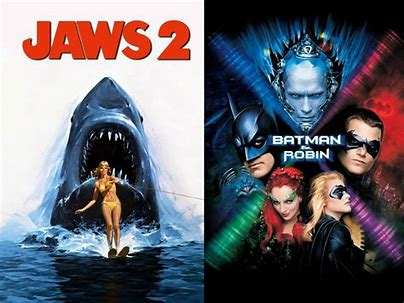 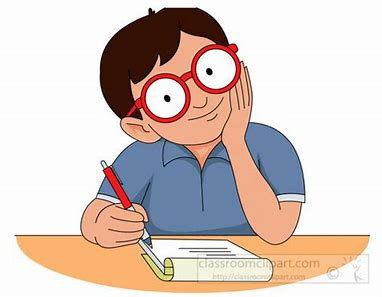 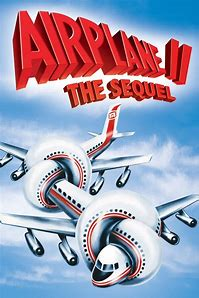 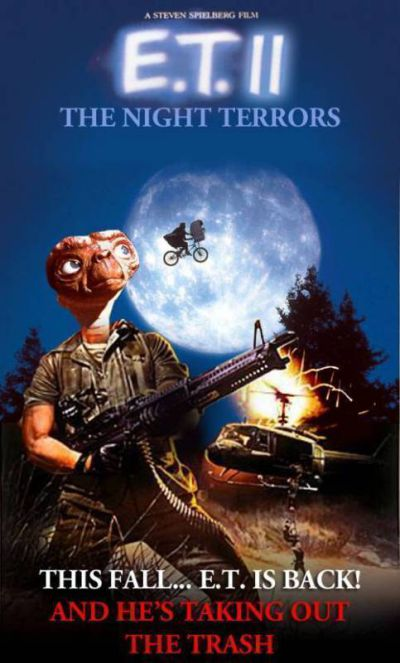 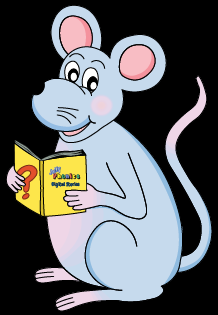 Let’s Review
Prefixes.
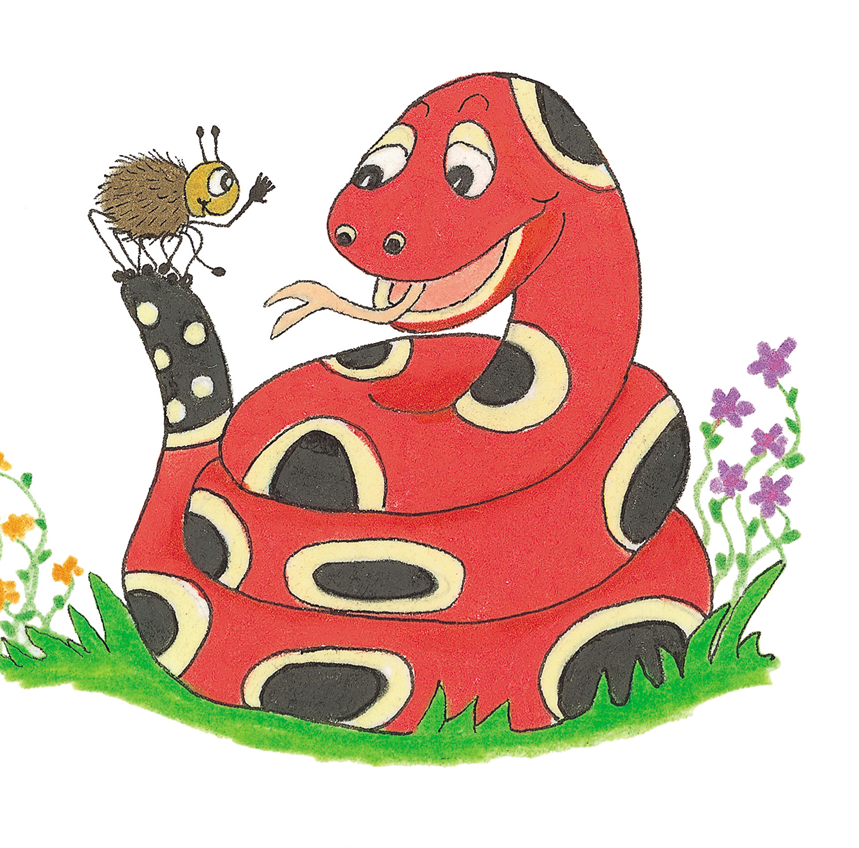 recycle
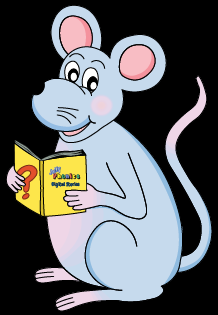 Activity Page
Spelling <pre->
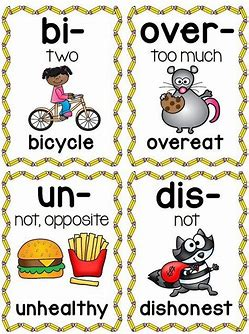 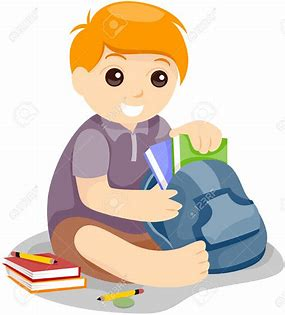 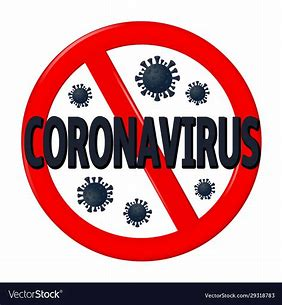 prepare   prevent       prefix
to stop something happening, or to stop someone doing something
to make something ready, or to get ready for something
A letter or some letters that are added at the beginning of a word to change its meaning.
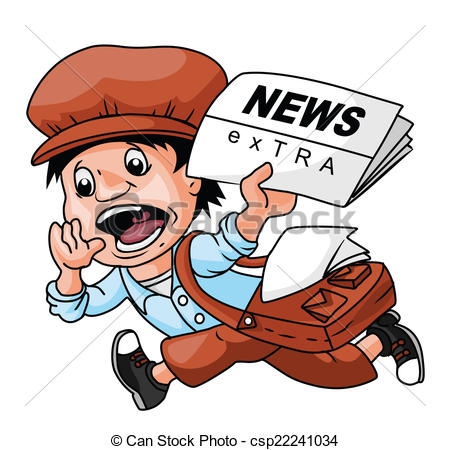 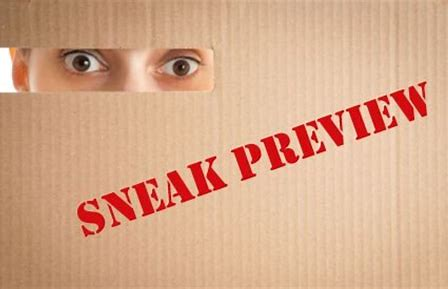 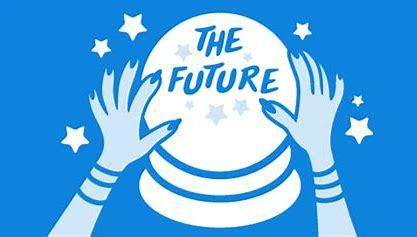 prevail    preview       predict
to say that something will happen in the future
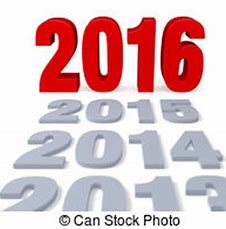 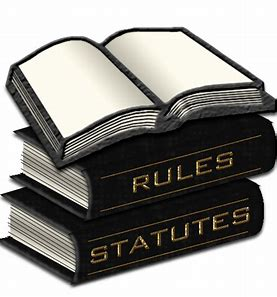 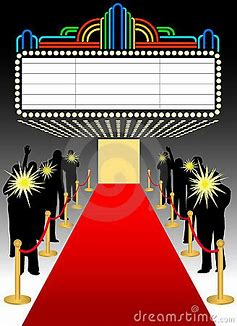 precede     premiere   precedent
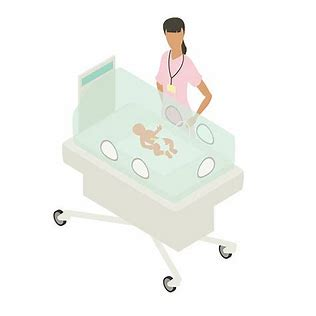 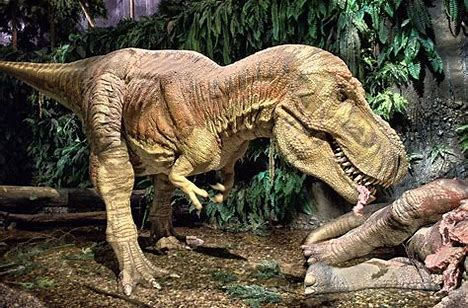 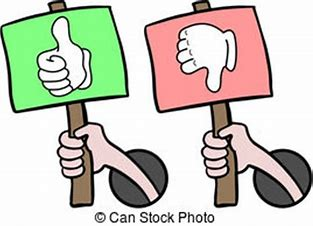 prehistoric   preference    premature
From a very long time ago, before anything was written down
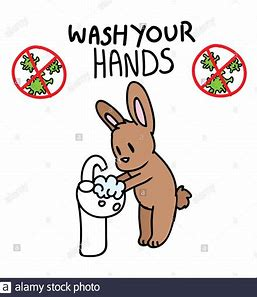 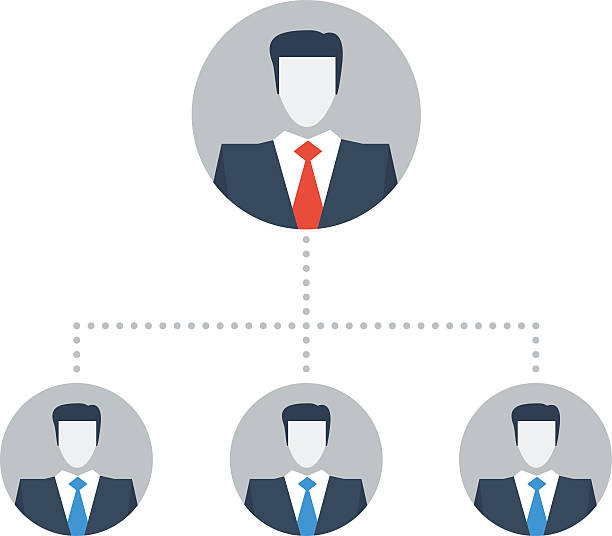 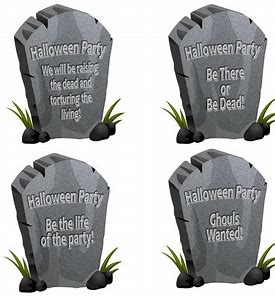 previously    predecessor     prearrange
Happening before something
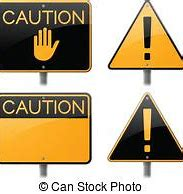 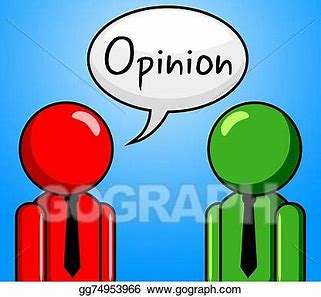 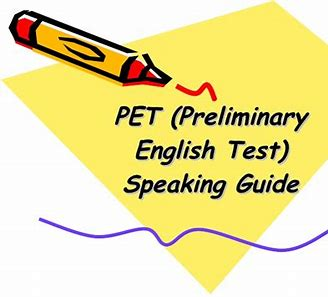 preliminary  presumption precautionary
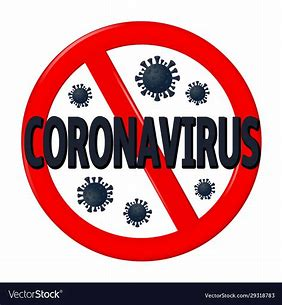 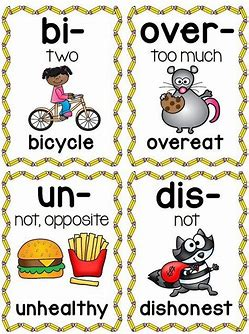 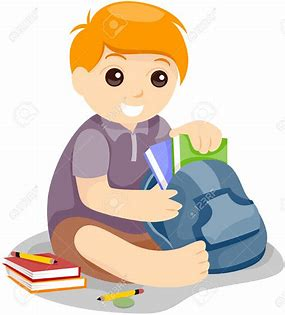 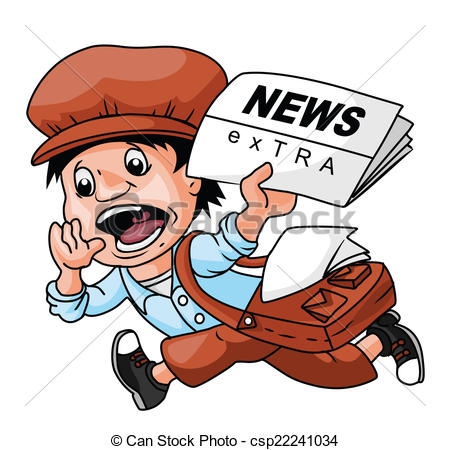 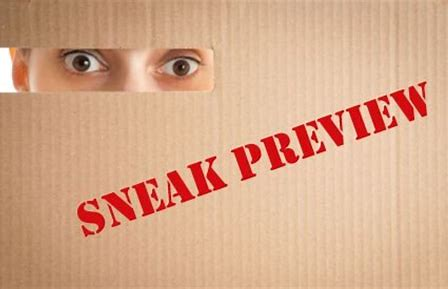 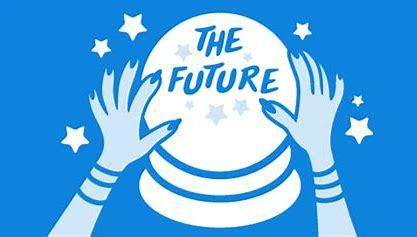 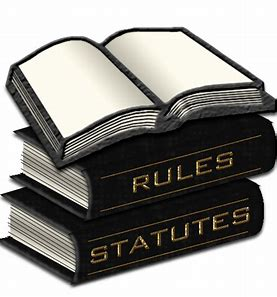 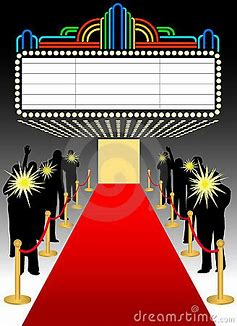 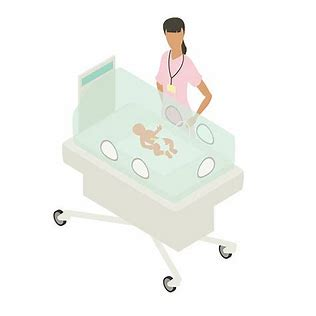 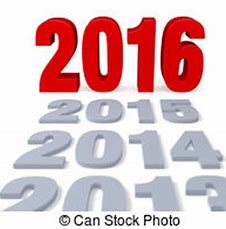 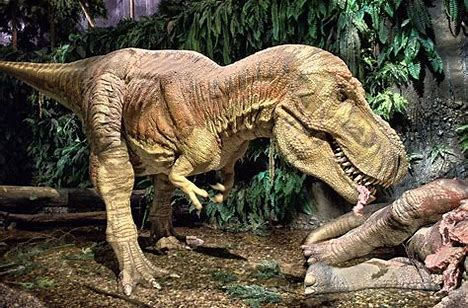 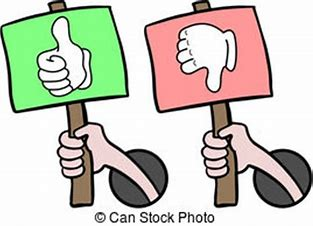 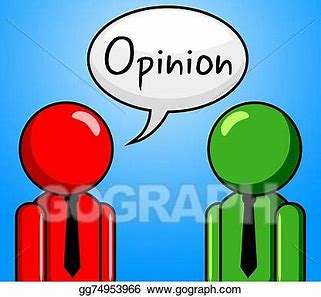 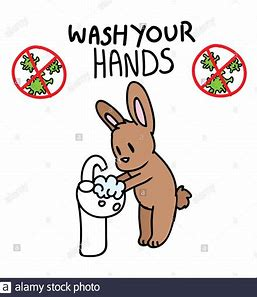 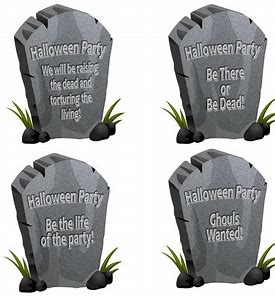 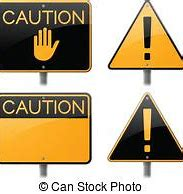 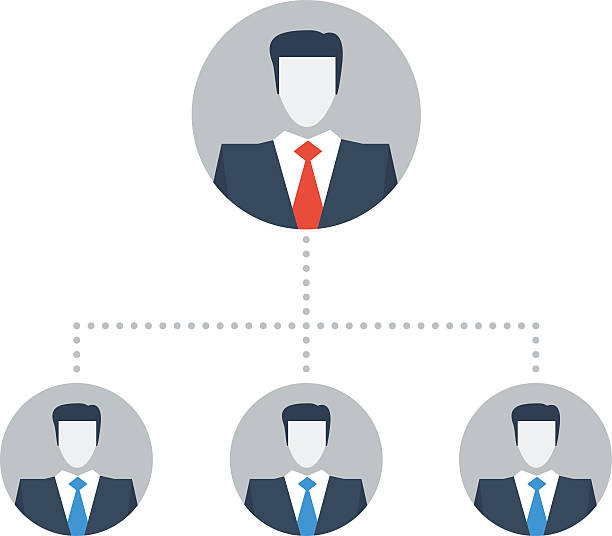 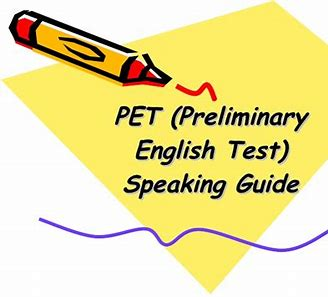 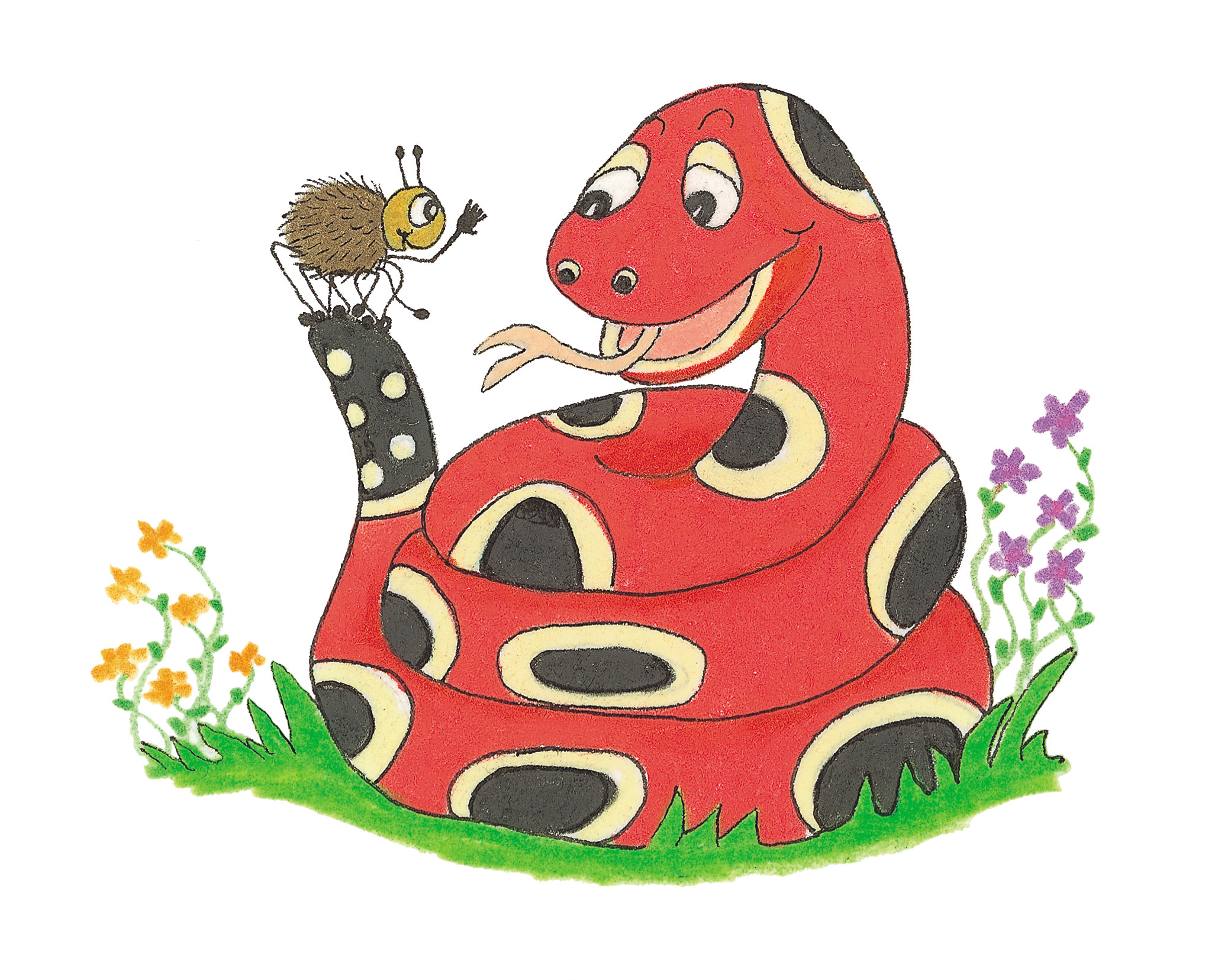 Activity Page
Spelling:
<pre->
parsing
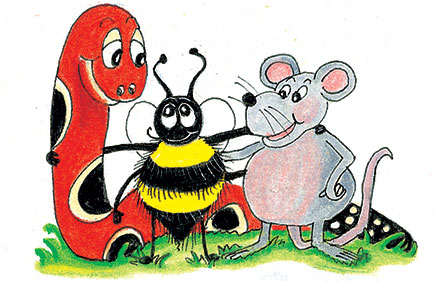 Delays were preventing the premiere of a controversial new play.
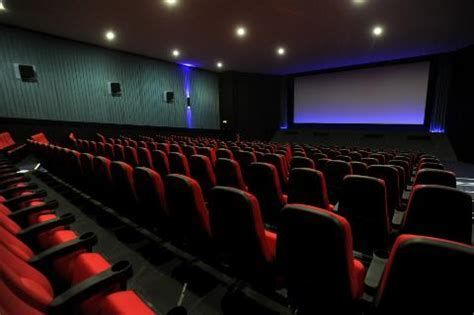 Delays were preventing the premiere of a controversial new play.
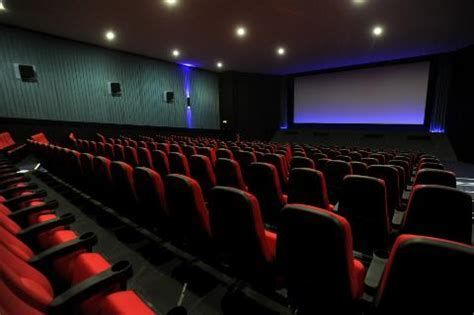 Delays were preventing the premiere of a controversial new play.
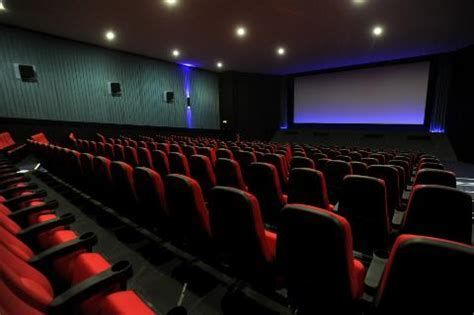 Delays were preventing the premiere of a controversial new play.
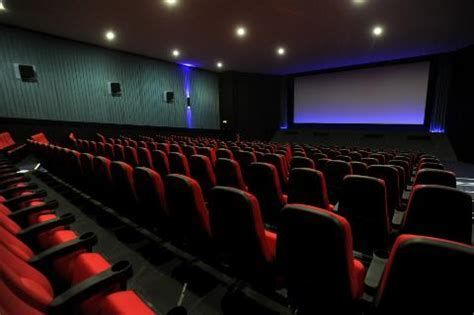 Delays were preventing the premiere of a controversial new play.
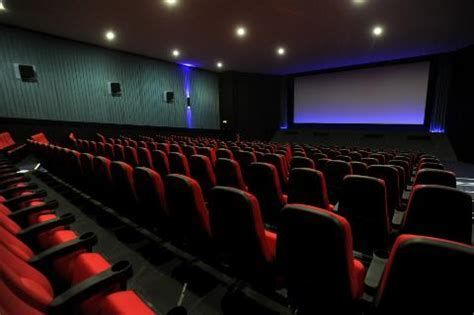 Delays were preventing the premiere of a controversial new play.
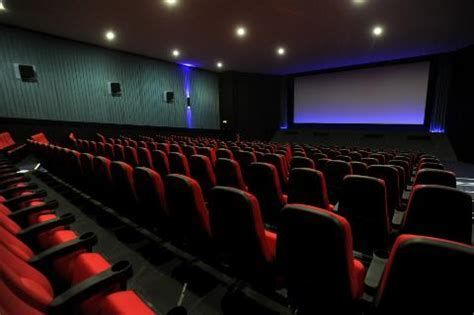 Delays were preventing the premiere of a controversial new play.
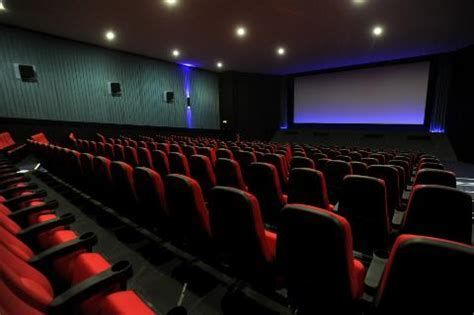 Delays were preventing the premiere of a controversial new play.
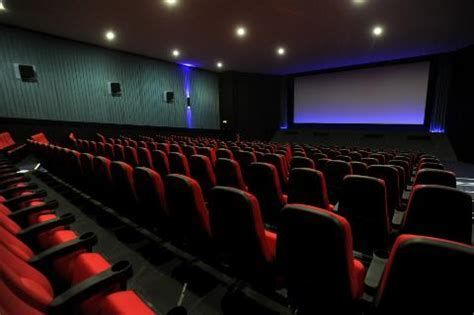 Delays were preventing the premiere of a controversial new play.
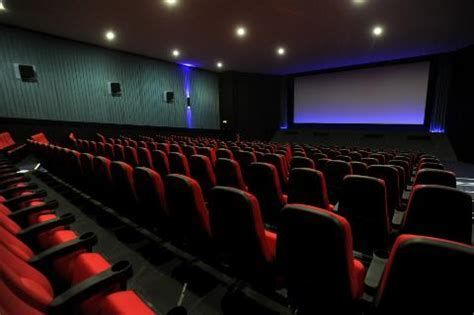 3rd person plural
Past continuous
Dictation
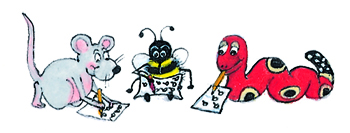 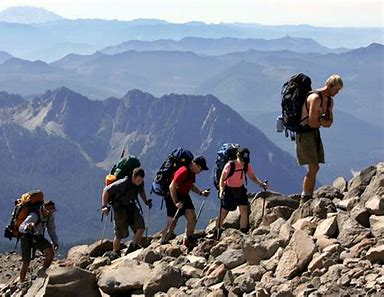 They prepared to ascend the majestic mountain.
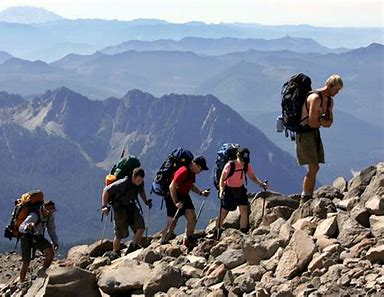 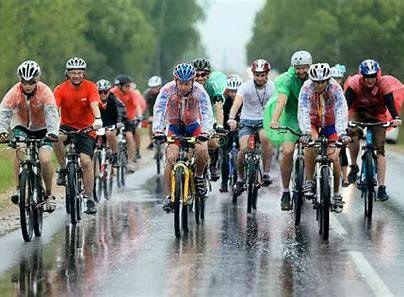 The cyclists had not predicted the abysmal weather.
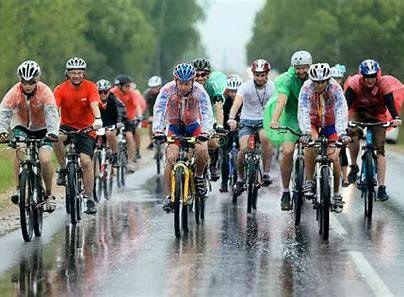 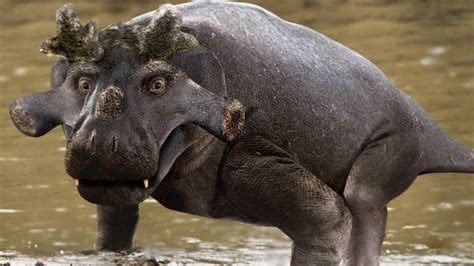 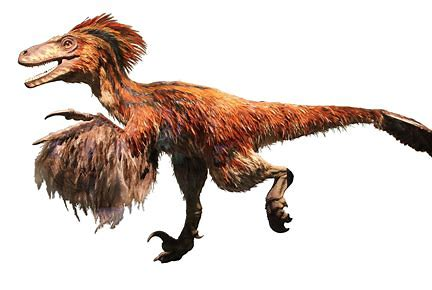 Prehistoric creatures preceded our modern animals.
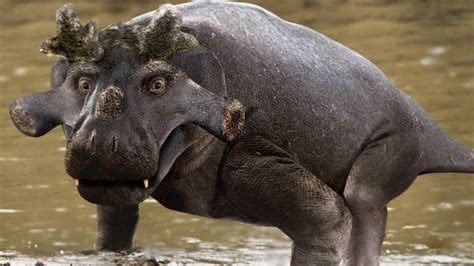 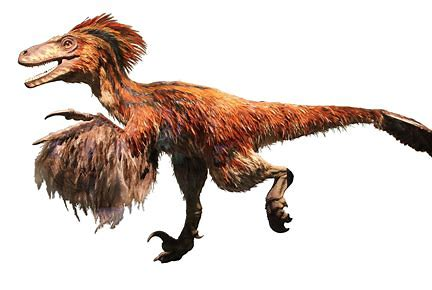 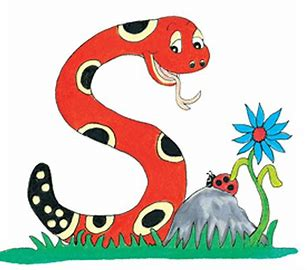 Thank you. 

See you 
next time!